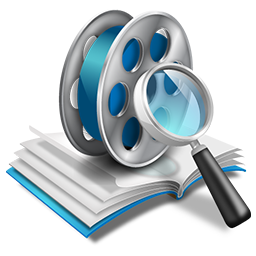 影像剪輯教學工作坊
- 繪聲繪影剪輯教學
- By 吳秉融 Ben Wu (2014/04/19)
Outline
Section 1
Section 2
影片剪輯事前準備
繪聲繪影剪輯軟體的操作
[Speaker Notes: 分享‧享受‧回饋更多]
Study By
影片剪輯
事前準備
1
影片剪輯事前準備
Section 1
Section 2
Section 3
Section 4
Section 5
Section 6
Theme(瞭解主題)
Target Audience(認識對象)
Concept(呈現方式)
Tools(運用器材)
Resource(準備素材)
小撇步
Study By
1
影片剪輯事前準備
Theme
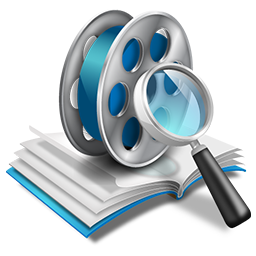 Video
影片剪輯事前準備
Theme
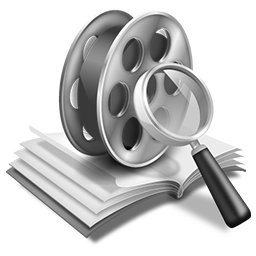 Video
議題？人物敘述？故事？記事？
Target Audience
1.群眾目標 - 群眾期望看得的資訊
2.製作者目標 - 為滿足群眾期望的資訊
3.使用語言
Consept
1.記錄片
2.專題報導
3.微電影
Tools
1. DC or DSLR or 類單眼
2. V8、Dv、DvCam
3. Photoshop製作圖卡
4. 繪聲繪影、威力導演、 Premiere
Resource
影片
1. 留前留後至少3-5秒
2. 請多使用腳架
3. 大景、中景、特寫、各角度畫面、空景
Resource
照片
至少720x480以上
Resource
音樂
1. 背景音樂
2. 特效音樂
3. 格式MP3
小撇步
Step 1
Step 2
Step 3
Step 4
Step 5
專案資料夾建置(Video、Picture、Music)
照片縮圖
初剪 – 去蕪存菁
細剪 – 依腳本規劃製作
先置入音樂，再置入影片
[Speaker Notes: 分享‧享受‧回饋更多]
Make
繪聲繪影
剪輯軟體的操作
2
Benefit
Parallax Scrolling(多層視差滾動)
Benefit 1
Benefit 2
Benefit 3
New special visual effects
Cross device, OS & browser(Browser fix)
Maintenance & Expansion Convenience
Parallax Scrolling
2
繪聲繪影剪輯軟體的操作
啟動繪聲繪影軟體 - Corel VideoStudio
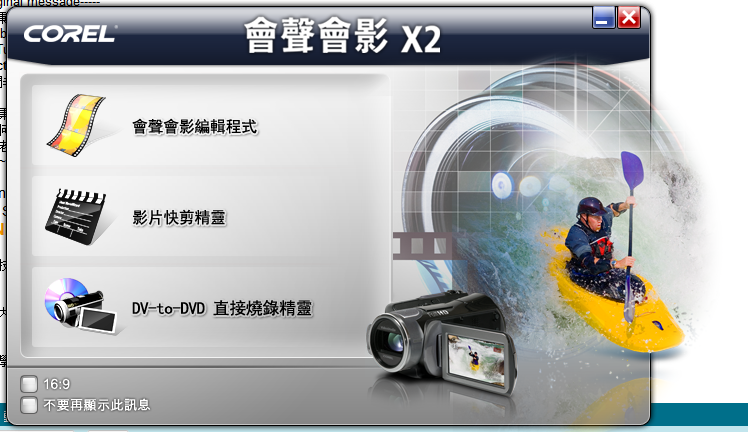 繪聲繪影剪輯軟體的操作
操作面板介紹
選單列
各項操作步驟
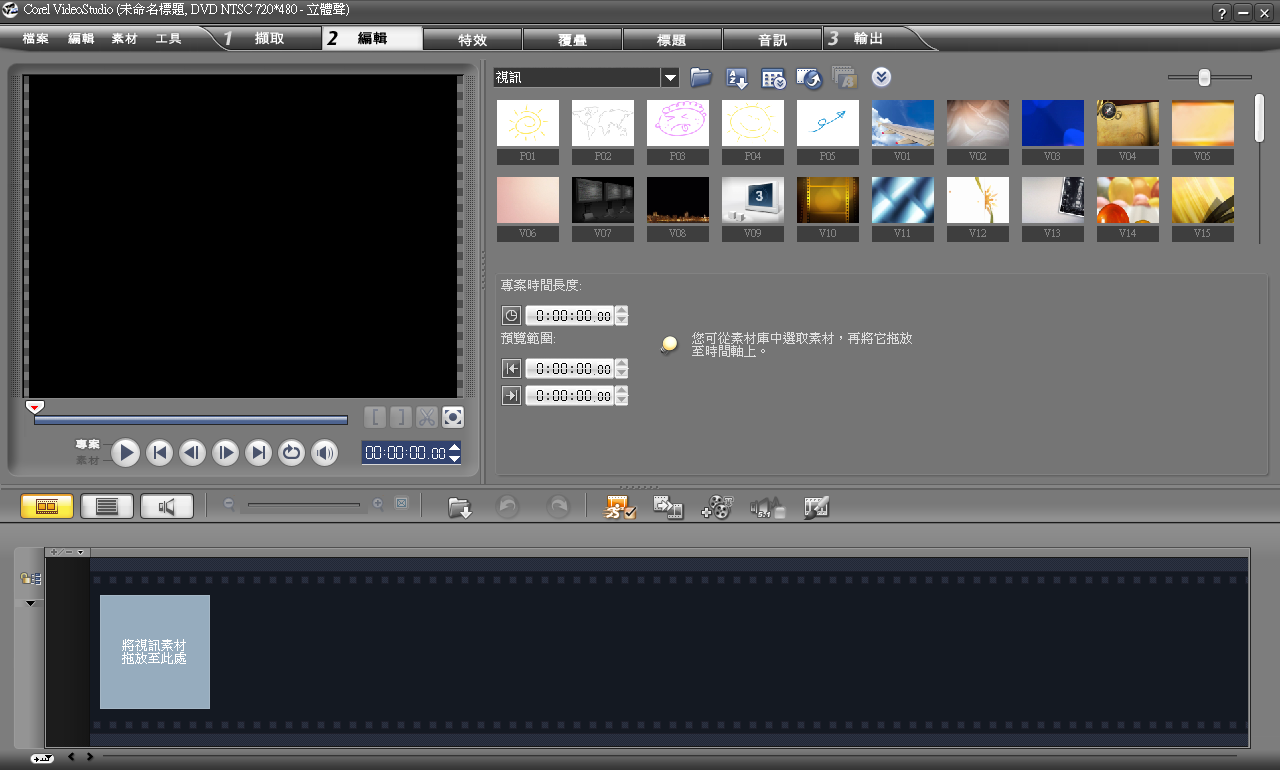 素材庫
預覽視窗
選項面版
瀏覽面版
工具列
專案時間軸
繪聲繪影剪輯軟體的操作
插入影片
1.選擇上面操作步驟列裡的「編輯」
2.在選項欄中選擇「視訊」，便會出現軟體內建的背景圖片
3.將你所想要的背景直接拖曳至影片素材軸上
繪聲繪影剪輯軟體的操作
插入影片
若要插入您自己準備的素材
1.請點選上方素材庫的開啟視訊檔
2.選擇您要匯入的影片素材
繪聲繪影剪輯軟體的操作
剪輯影片長短
1.點選要編輯的影片片段
2.拖曳指標至要剪輯的時間段落
3.再點選瀏覽面版左方「剪刀圖示」，就會將影片切割成兩
段，再將不要的那段影片上按右鍵刪除即可
繪聲繪影剪輯軟體的操作
剪輯影片長短
1.點選要編輯的影片片段
2.拖曳影片結尾處黃色線至想要的時間段落
繪聲繪影剪輯軟體的操作
編輯標題、文字
點選「標題」，再把時間軸拉到
你要加入文字的地方，接著畫面會出現
「連按兩下此處以新增標題」，點兩下再輸
入你要的標題或文字。
繪聲繪影剪輯軟體的操作
編輯標題、文字
想加入的文字是動態的，則先選擇右邊動態
的範例，再照上述的步驟輸入文字即可
繪聲繪影剪輯軟體的操作
轉場特效
1.選擇「特效」
2.再選擇自己喜歡的特效拖曳到時間軌上，影
片和影片中間的地方即可
繪聲繪影剪輯軟體的操作
影片輸出
1.選擇「建立視訊檔」之後，會出現圖片上的選項，再選
取「DVD/VCD/SVCD/MPGE」中的「NTSC MPGE2 」
(720x480,29.97fps)即可
Thank You